Database Management Systems (CS 564)
Fall 2017
Lecture 16
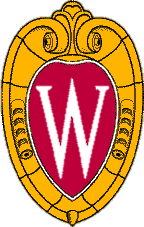 Indexing: Faster Access to Data for a Price
Use responsibly!
CS 564 (Fall'17)
2
Recap
Architecture of a typical DBMS
Memory hierarchy
CPU cache, main memory, SSD, disk, tape
Disk 
Anatomy, accessing the disk (seek time, rotational delay, data transfer time)
SSD
Buffer management
Buffer replacement policies, sequential flooding
File organization (a.k.a. files of (pages of) records)
Unordered (heap) files– using linked lists or page directories
Page organization (fixed-length vs variable-length records)
Column stores
CS 564 (Fall'17)
3
Detailed DBMS Architecture
Web Forms
Application Front Ends
SQL Interface
SQL Commands
Query Evaluation Engine
Parser
Plan Executor
Operator Evaluator
Optimizer
Recovery Manager
Transaction Manager
DBMS
File and Access Methods
Concurrency Control
Storage Manager
Buffer Manager
Lock Manager
Disk Space Manager
Index Files
Database
System Catalog
Data Files
CS 564 (Fall'17)
4
Memory Hierarchy
Volatile
Persistent
1-10
CPU
Cache
Main Memory
Price
102-103
Access Speed
Access Cycles
Capacity
Flash Storage
105-106
Magnetic Hard Disk Drive (HDD)
107-108
Tape
CS 564 (Fall'17)
5
Revisiting File Organization
So far, we’ve seen heap files
Unsorted
Fast to scan all the records in a file
Fast to access a record with its ID (rid)
However, answering many queries using heap files only would be very slow
CS 564 (Fall'17)
6
Revisiting File Organization (Cont.)
Example


Using a heap file, on average half of the pages in the file need to be checked to similar queries
We can do better!
SELECT Name
FROM Student
WHERE SID=‘23564’;
CS 564 (Fall'17)
7
Alternative File/Data Organization
Can speed up answering various queries by better organizing data in files
Alternatives
Sorted files
Using indexes
B+tree
Hash index
CS 564 (Fall'17)
8
Revisiting File Organization (Cont.)
Another example




Way to efficiently evaluate these queries
Store the table as a heap file, scan the file
Store the table as a sorted file, binary search the file
Store the table as a heap file, build an index, and search using the index
Store the table in an index file. The entire tuple is stored in the index!
CREATE TABLE Tweet (
     uniqueMsgID INTEGER, -- unique message id
     tstamp TIMESTAMP,    -- when was the tweet posted
     uid INTEGER,         -- unique id of the user
     msg VARCHAR (140),   -- the actual message
     zip INTEGER          -- zipcode when posted
);
Q1:
SELECT * FROM Tweet 
WHERE zip BETWEEN 53000 AND 54999
Q2:
SELECT * FROM Tweet 
WHERE uid = 145;
CS 564 (Fall'17)
9
Sorted Files
Suppose the records of Tweet are stored in a sorted file, they are sorted by the value of their zip attribute, and we can access the ith page of the file in one disk I/O
Let 
B: number of data pages
R: number of records per page
D: average time to read or write a disk page
C: average time to process a record (e.g. evaluate zip BETWEEN 53000 AND 54999)
Q1:
SELECT * FROM Tweet 
WHERE zip BETWEEN 53000 AND 54999
How long would it take (on average) to read in the first tuple in the result set of Q1?
D log2B + C log2R (Why?)
CS 564 (Fall'17)
10
Basics of Indexes
Data structure that organizes records on secondary storage to optimize certain kinds of retrieval operations
Speed up retrieving all records that satisfy search conditions on the search key fields
Any subset of the fields of a relation can be the search key 
Can have multiple indexes with different search key fields
A search key is not the same as the primary key
An index contains a collection of data entries (each entry with enough info to locate the data records)
CS 564 (Fall'17)
11
Data Entry
A data entry k* with search key value k can look like one of the following
An actual data record
⟨k, rid⟩
⟨k, rid-list⟩
Data file and index file can be the same; i.e. the whole table can be  organized as an index
Data file and index file are different; i.e. data entries are stored in a separate file (of its own structure) and are used to access data records in the data file
CS 564 (Fall'17)
12
Index Types
CS 564 (Fall'17)
13
Example
Simulate answering:
SELECT * FROM Rating
WHERE Stars = 3.0;
Rating(User, Movie, Stars)
Index (logical view)
Data file
CS 564 (Fall'17)
14
Example (Cont.)
Simulate answering:
SELECT * FROM Rating
WHERE Stars = 3.0;
Rating(User, Movie, Stars)
Index file
Data file
A bucket
CS 564 (Fall'17)
15
Example (Cont.)
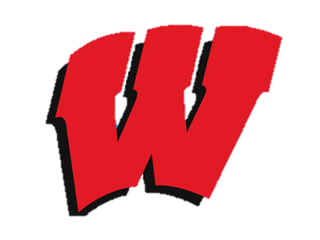 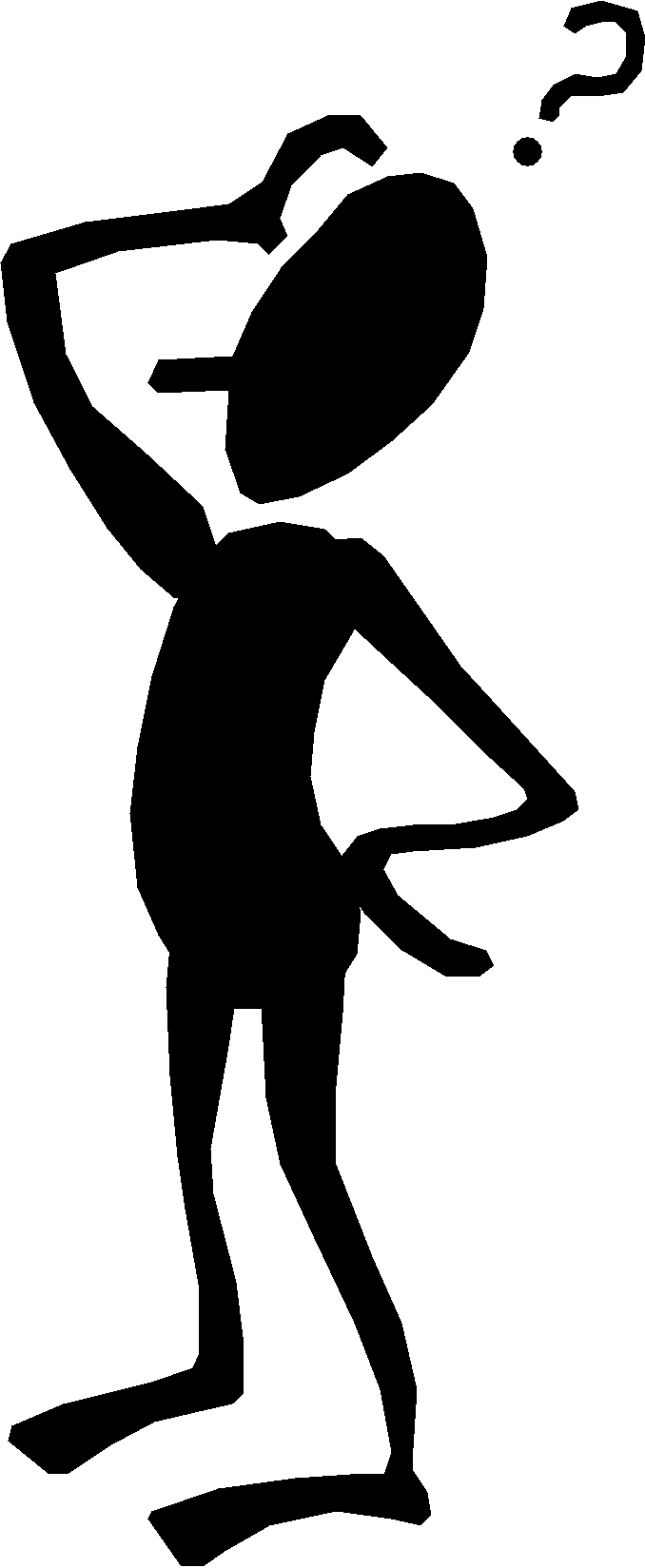 Rating(User, Movie, Stars)
Simulate answering:
SELECT * FROM Rating
WHERE Stars = 3.0;
Data/index file
CS 564 (Fall'17)
16
(Ubiquitous) B+tree
Height-balanced (dynamic) tree structure
Insert/delete at logF N cost
F = fan-out, N = #leaf pages
Each node contains d ≤ m ≤ 2d entries (except for root where 1 ≤ m ≤ 2d)
i.e. minimum 50% occupancy
d is called the order of the tree
Supports equality and range searches efficiently
Each node corresponds to a disk page
Index entries 
In all the non-leaf nodes 
(search key value, pid)
Think about page and record organization
Root node
Non-leaf nodes
Leaf nodes
Data entries 
Exist only in the leaf nodes
(search key value, rid) or (search key value, record)
Are sorted according to the search key
CS 564 (Fall'17)
17
Example
Index file
Height = 1
Data file
Page 4
Page 3
Page 1
Page 2
For now, assume there are no duplicate keys; i.e. the search key is a candidate key
CS 564 (Fall'17)
18
Example (Cont.)
Index file
Height = 1
Data file
Search
Starting from root
Examine index entries in non-leaf nodes
Traverse down the tree in the same manner until a leaf node is reached 
Non-leaf nodes can be searched using a binary or a linear search
Search for 
5*
15*
all data entries >=24*
CS 564 (Fall'17)
19
B+tree Node/Page Formats
Index entry
Non-leaf Pages
Pointer to a page with SK values < K1
Pointer to a page with K1 ≤ SK values < K2
Pointer to a page with Km-1 ≤ SK values < Km
Pointer to a page with SK values ≥ Km
Data entry
Leaf 
Pages
Pointer to previous leaf page
Pointer to next 
leaf page
Record 1
Record 2
Record n
CS 564 (Fall'17)
20
B+trees in Practice
Typical order = 100
i.e. each (non-root) node contains between 100 and 200 entries
Typical fill factor = 67%
i.e. average fan-out = 133
Typical capacities
Height = 4
1334 = 312,900,700 records
Height = 3
1333 =    2,352,637 records
Can often hold top levels in buffer pool
Level 1 =           1 page = 8KB
Level 2 =      133 pages = 1 MB
Level 3 = 17,689 pages = 133 MB
CS 564 (Fall'17)
21
Operations on B+trees
A B+tree supports the following operations
Equality search
e.g. find all records with search key value equal to v
Range search
e.g. find all records with search key value between v and v’
Insert
e.g. insert a record with search key value v
Delete
e.g. delete a record with search key value v
Bulk loading
e.g. insert a collection of records
CS 564 (Fall'17)
22
Equality Search: Example
Find the record with search key value 38
CS 564 (Fall'17)
23
Range Search: Example
Find all records with search key values ≥ 15 and < 35
CS 564 (Fall'17)
24
Insertion: Example
Insert 8*
CS 564 (Fall'17)
25
Insertion: Example (Cont.)
Insert 8*
Split!
CS 564 (Fall'17)
26
Insertion: Example (Cont.)
Insert 8*
Split!
Copy up
CS 564 (Fall'17)
27
Insertion: Example (Cont.)
Insert 8*
Push up
CS 564 (Fall'17)
28
Insertion: Example (Cont.)
Insert 8*
New root node!
CS 564 (Fall'17)
29
Insertion Algorithm
Insert record r with value v
Find the correct leaf node L; i.e. the leaf with the correct search key range
Insert data entry in L
If L has space, DONE!
Else, split L (into L and a new node L2)
Redistribute keys evenly, copy up middle key
Insert index entry pointing to L2 into parent of L
This can propagate recursively to other nodes
To split a non-leaf node, redistribute entries evenly, but push up the middle key
Splits “grow” tree; root split increases height
Tree gets wider or one level taller at top
CS 564 (Fall'17)
30
Insertion: Example (Cont.)
Insert 8*
Root was split and height increased by 1
Could avoid split by redistributing entries with a sibling
Sibling: nodes immediately to left or right with same parent
CS 564 (Fall'17)
31
Deletion: Example
Delete 22*
CS 564 (Fall'17)
32
Deletion: Example (Cont.)
Delete 20*
Copied up
CS 564 (Fall'17)
33
Deletion: Example (Cont.)
And then delete 24* ...
Must merge at this level too!
Must merge
CS 564 (Fall'17)
34
Deletion: Example (Cont.)
Redistribute at the leaf level
Pulled down
CS 564 (Fall'17)
35
Deletion: Example (Cont.)
Can redistribute at the non-leaf nodes too
Example: a b+tree during deletion of 24*
Redistribute entry from left child of root to right child
CS 564 (Fall'17)
36
Deletion: Example (Cont.)
Example: a b+tree during deletion of 24*
Let’s move 20*
CS 564 (Fall'17)
37
Deletion: Example (Cont.)
Example: a b+tree during deletion of 24*
Can move 17* as well
CS 564 (Fall'17)
38
Deletion Algorithm
Find the correct leaf node L where entry belongs
Remove the entry
If L is at least half-full, DONE! 
If L has only d-1 entries
Try to redistribute, borrowing from sibling 
If redistribution fails, merge L and sibling
If a merge occurred, delete an entry from parent of L
Merge could propagate to root, decreasing height
CS 564 (Fall'17)
39
Deletion Algorithm (Cont.)
Try redistribution with all siblings first, then merge. Why?
Good chance that redistribution is possible (large fan-out)
Only need to propagate changes to the immediate parent node
Reduces likelihood of split on subsequent insertions (files typically grow, not shrink)
Since pages would have more space on them
CS 564 (Fall'17)
40
Duplicates
What if the search key is not unique?
Solution 1: all entries with a given key value reside on a single data file page
Use overflow pages if run out of space
Solution 2: allow duplicate search key values in data entries
Modify search: find the left-most data entry with the desired key value, keep reading till hit a new key (might need to hit more than one leaf page)
Use rid to get a unique (composite) key for positioning the data entry in the leaf page
Solution 3: use list of rids instead of a single rid in the leaf level
Single data entry could still span multiple pages
CS 564 (Fall'17)
41
B+tree Order
Concept of b+tree order (d) replaced by physical space criterion in practice (at least half-full)
Index (i.e. non-leaf) pages can typically hold many more entries than leaf pages
Leaf pages could have actual data records
Variable sized records and search keys mean different nodes will contain different numbers of entries
Even with fixed length fields, multiple records with the same search key value (duplicates) can lead to variable-sized data entries (e.g. list of rids).
CS 564 (Fall'17)
42
Review Exercise
Assume a file which has 950 thousands (that is, 950000) records
Say we index this file using a B+ tree
In this particular B+ tree, the average page has an occupancy of 100 pointers (i.e. the tree's average branching factor is 100)
Assume further that the amount of memory set aside for storing the index is 150 blocks, and that all 950000 records of the above file reside on disk
No duplicate search key exists
Given a search key K, compute the minimal number of disk I/O needed to retrieve the record with that search key
CS 564 (Fall'17)
43
Hash-based Indexes
Next Up
Questions?
CS 564 (Fall'17)
44